Путешествие по стране Слов, в которой правит царевна Орфография, с целью найти пропавшие непроизносимые согласные!
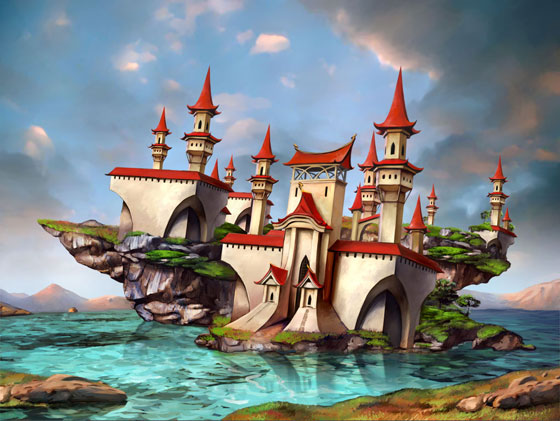 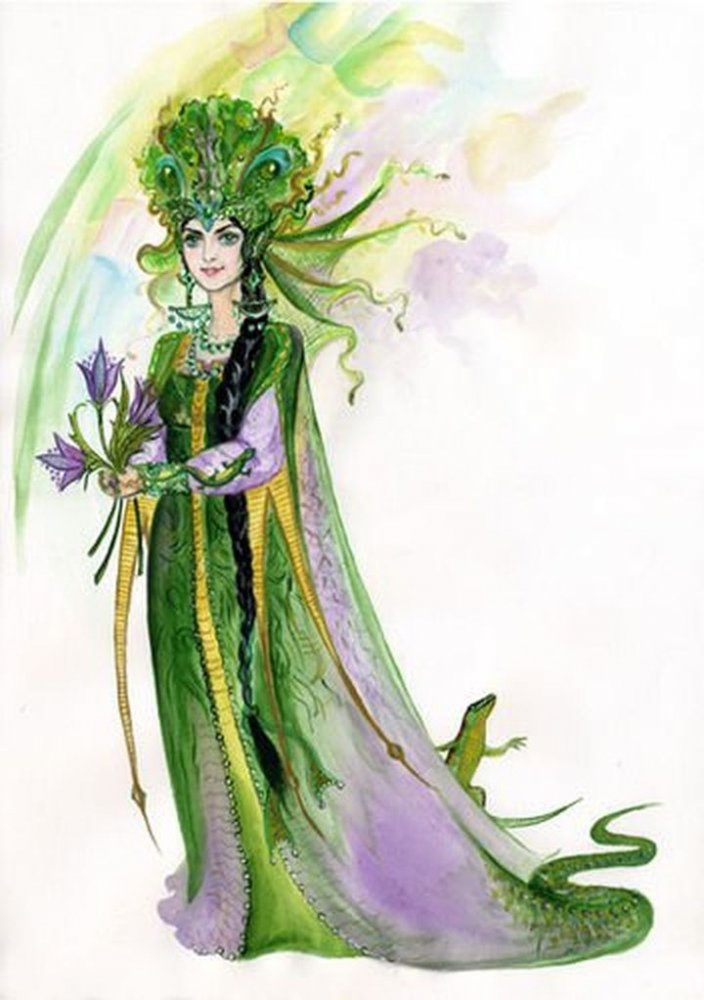 Царевна Орфография 
« Ребята, в нашем царстве 
горе! Куда-то пропадают 
буквы из слов в тетрадках 
учеников. 
Слова переживают, 
помогите им, пожалуйста!»
Давайте познакомимся с этими словами.
Местный, грустный, честный.
СТН
Чувство
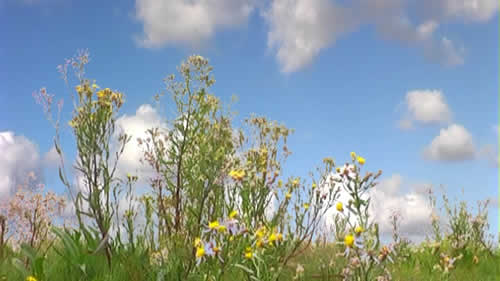 Праздник
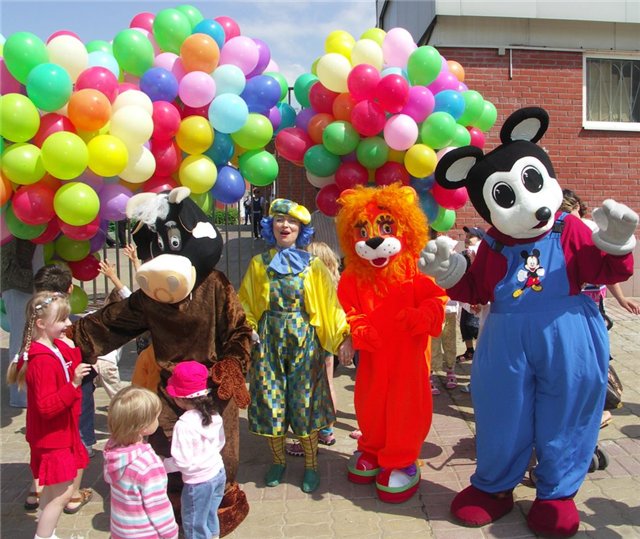 Лестница
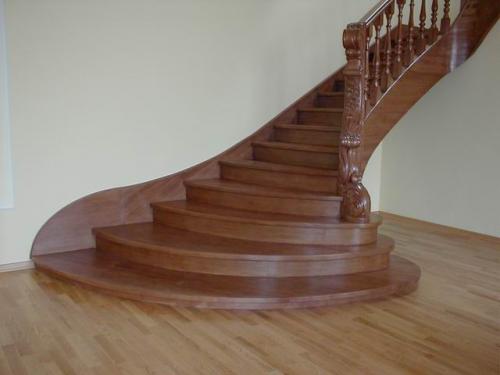 Чувство
Праздник
Лестница
Т
МЕСТО
Мес__ный
  Грус___ный
  Чес__ный
  Опас__ный
Т
грустить
Т
честь
опасен
Правило - памятка
Непроизносимая согласная.
	Чтобы не ошибиться в написании слов с непроизносимыми согласными звуками, надо подобрать такое проверочное слово, чтобы непроизносимый звук стал произносимым.
Алгоритм работы с непроизносимыми согласными.
Найти в слове сочетание стн,здн, лнц.
Подобрать однокоренные слова, в которых звуки [т], [д], [л] произносятся.
Если эти звуки не произносятся, значит их буквы не пишутся.
Записать верно слово. Опасный – опасен. Радостный – радость.
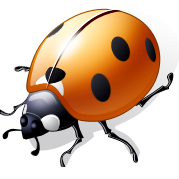 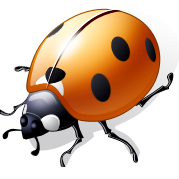 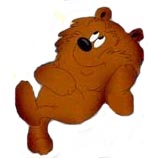 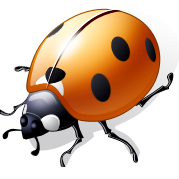 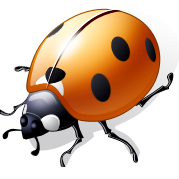 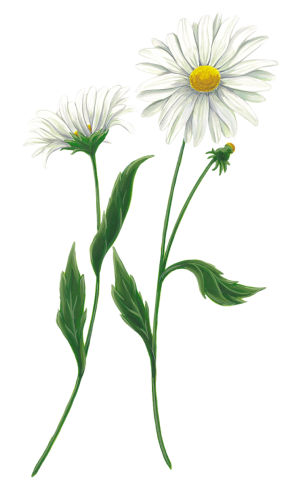 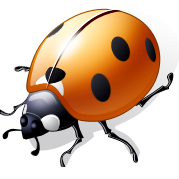 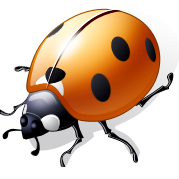 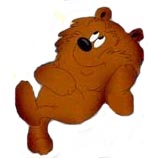 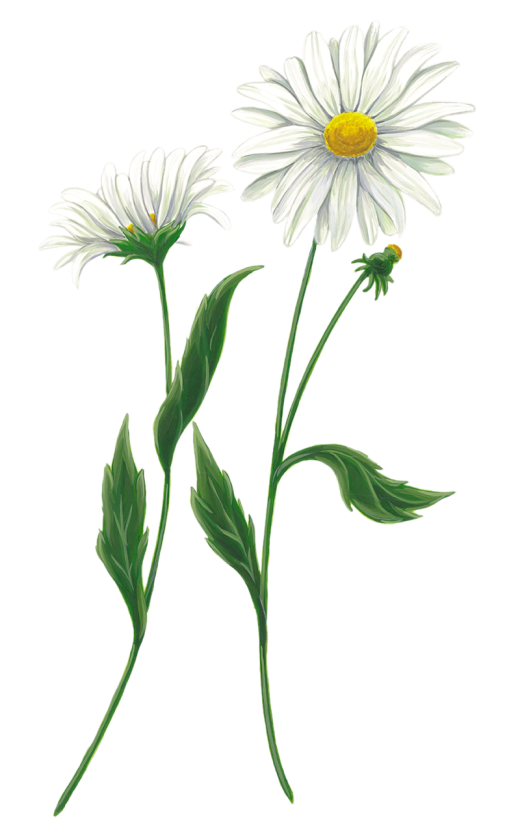 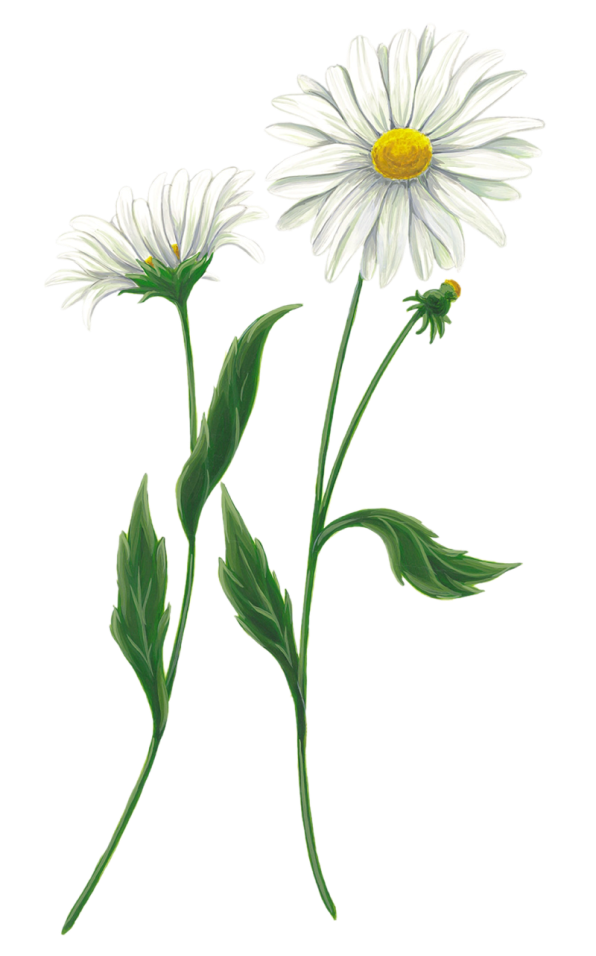 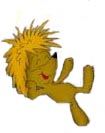 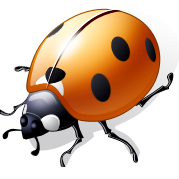 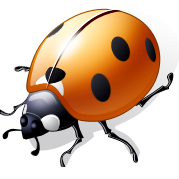 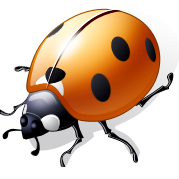 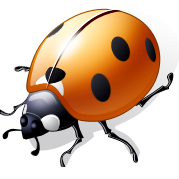 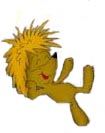 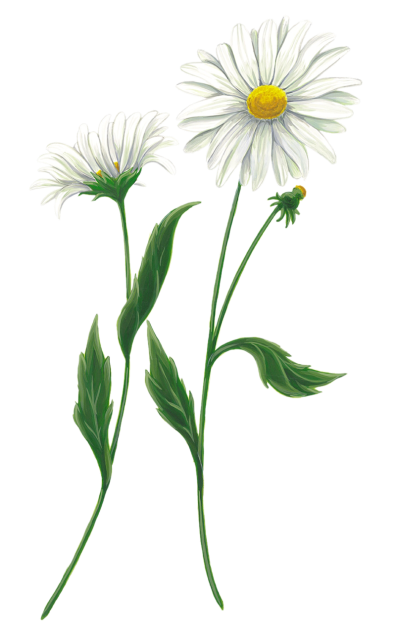 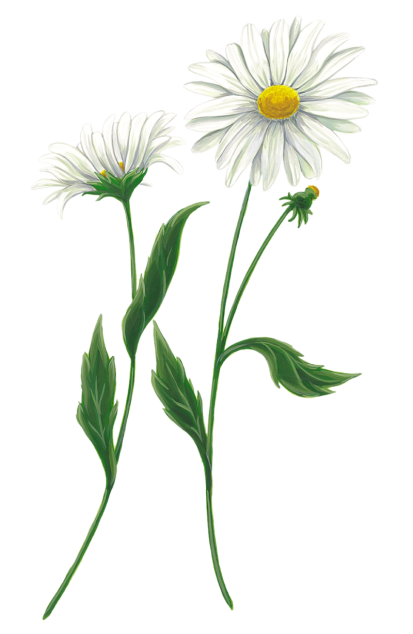 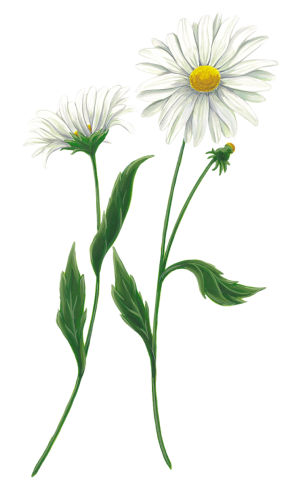 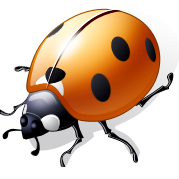 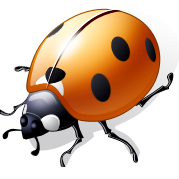 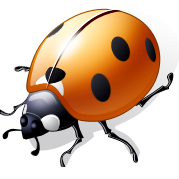 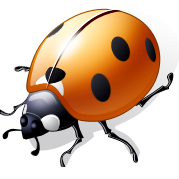 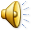 Царевна орфография: Ребята, помогите, пожалуйста, разобраться в каких словах непроизносимые согласные спрятались!
Опас__ный
 Счас__ливый
 Радос__ный
 Вкус__ный
   Звёз__ный
опасен
т
счастье
т
радость
вкусен
д
звезда
Царевна Орфография «Я получила письмо от Незнайки и расстроилась. Подумайте почему?»
Здраствуйте , дорогая Орфография!  Приглашаю Вас  в гости. Приходите       даже в ненасную погоду. Я     познакомлю Вас со своими прекрастными  друзьями.
                            Очень жду!                      С уважением, Незнайка.
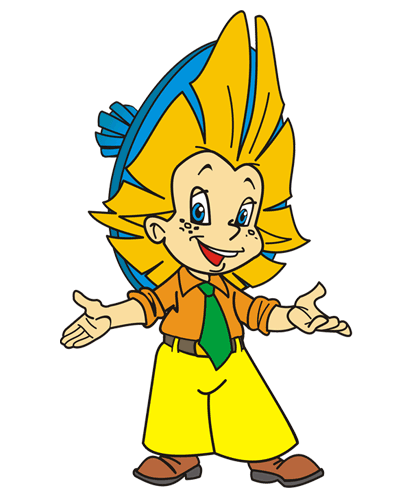 Царевна Орфография: «Спасибо большое ребята! Теперь настроение моё гораздо лучше!»
Здравствуйте , дорогая Орфография!  Приглашаю Вас  в гости. Приходите даже в ненастную погоду. Я познакомлю Вас со своими прекрасными  друзьями.
Очень жду! С уважением, Незнайка.
Вы много сегодня работали! Поэтому приглашаю вас на наше ромашковое поле.
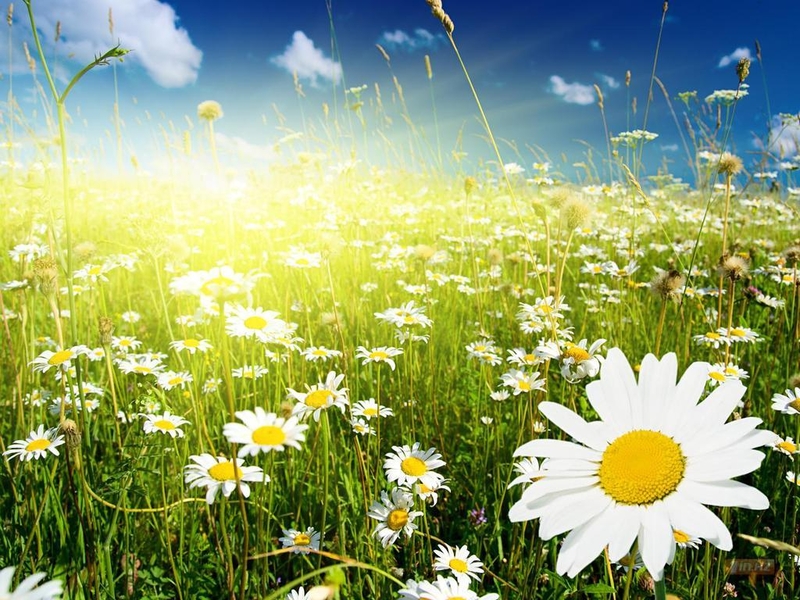 Царевна Орфография: «Вы сегодня очень постарались и помогли нам решить проблему с непроизносимыми согласными в корне слов. Молодцы!»
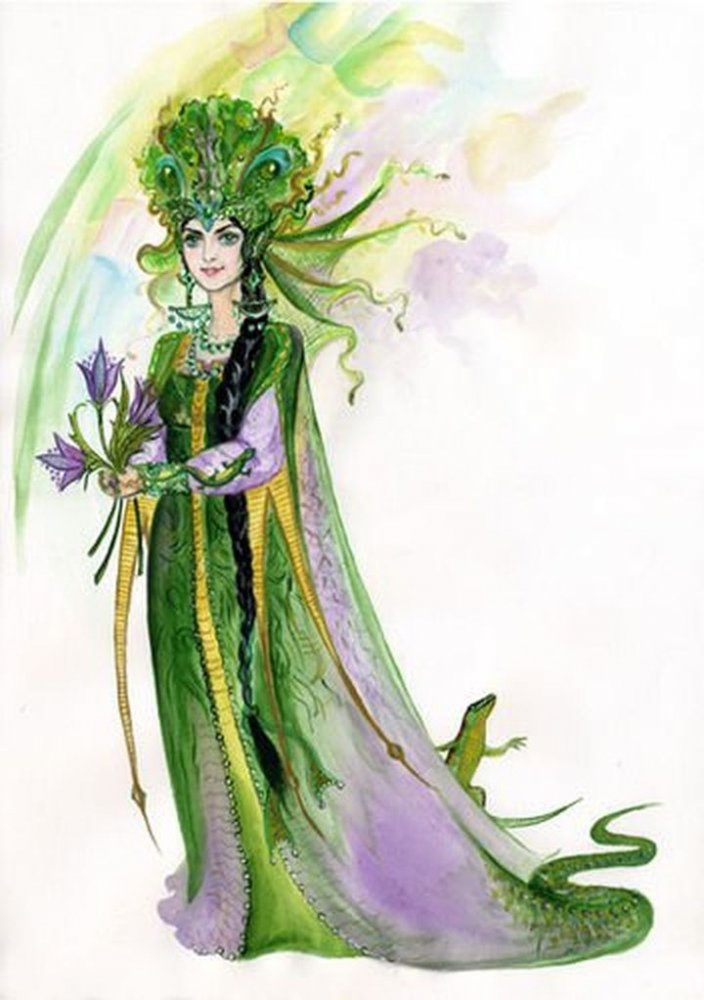 Для каждого из вас есть письмо. Прочтите его дома, найдите слова с непроизносимыми согласными и докажите, что они написаны верно.
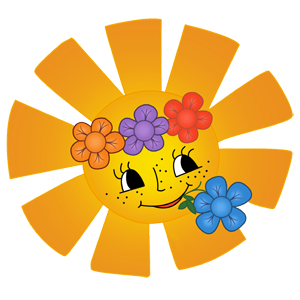 «Будьте как 
солнышки красивыми!
Будьте прелестными, милыми!
Между собою честными!
Будьте всегда счастливыми!»
До свидания! Приходите в гости!
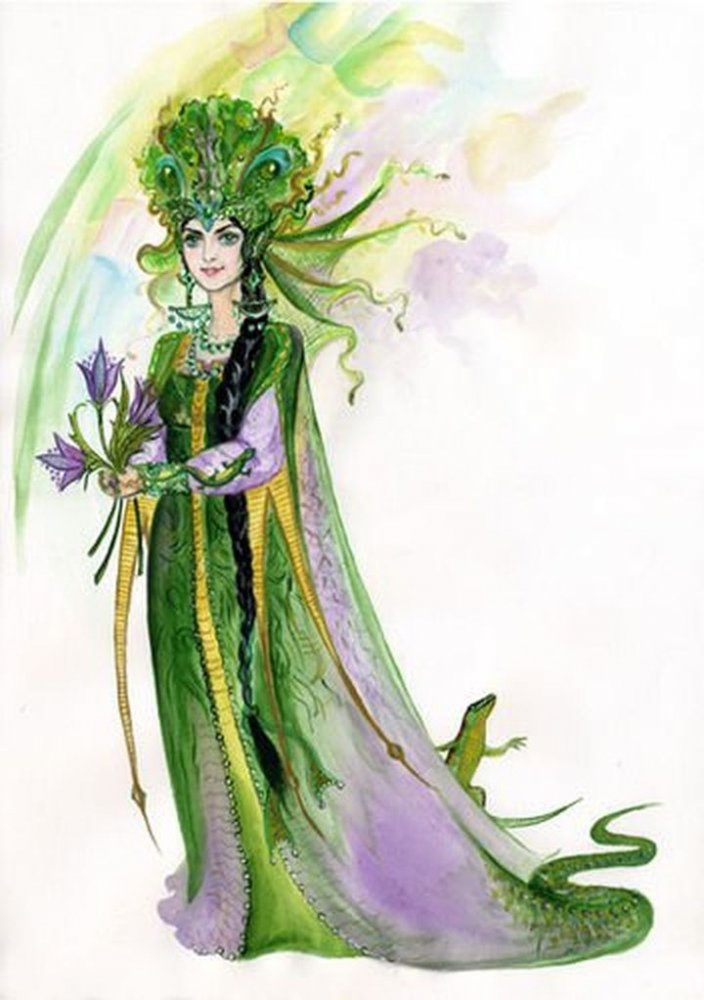